Kontakt- und Informationsstelle für Studierende mit Behinderung und chronischer Erkrankung
Haben Sie Beratungsbedarf zum Studium mit Behinderung, chronischer Erkrankung oder Psychischer Beeinträchtigung?
Informationsmaterial Studium und Behinderung:
https://www.uni- wuerzburg.de/chancengleic hheit/kis/startseite/
Beratung und Unterstützung
z.B. bei Depression,
Legasthenie, Darmerkrankung, Multiple Sklerose, ADHS …
Themen u.a.:
Nachteilsausgleich in Form von Schreibzeitverlängerung, separatem Raum, …
Individuelle Studienplanung
Finanzierung im Studium
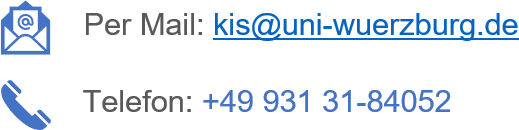 Leiterin der KIS: Sandra Mölter
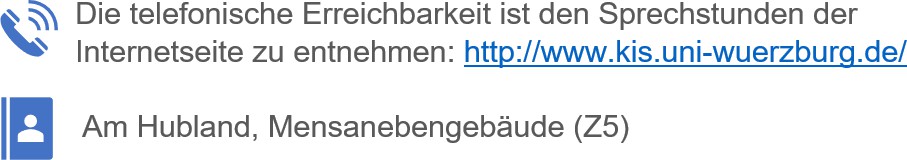 Beraterinnen: Sandra Mölter und Maximilian Gräf